COMBAT POWER
O/W/E – 5/0/123
AS OF:
Vehicle Status
Vehicle Status
HQ Section AUTH/ASG: 10/11
Vehicle Status
Vehicle Status
Vehicle Status
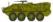 A-04
A-66
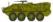 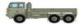 A-03
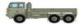 A-65
A-7
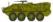 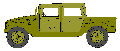 Vehicle Status
Vehicle Status
Vehicle Status
A-6
MEV
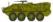 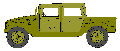 MEV
1st Platoon
2nd Platoon
3rd Platoon
Mortar Section
AUTH/ASG: 10/9
Vehicle Status
Vehicle Status
A-21
Vehicle Status
Vehicle Status
Vehicle Status
Vehicle Status
Vehicle Status
Vehicle Status
Vehicle Status
Vehicle Status
Vehicle Status
Vehicle Status
A-50
Vehicle Status
Vehicle Status
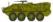 A-31
AUTH/ASG: 45/36
AUTH/ASG: 45/35
AUTH/ASG: 45/35
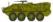 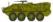 A-5
A-51
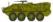 A-23
A-24
A-22
A-13
A-33
A-32
A-34
A-12
A-14
A-11
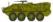 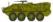 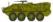 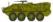 VEHICLE LEGEND
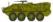 A-5
A-41
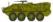 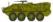 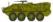 PERSONNEL  NOTES
A-22
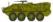 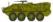 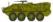 FMC or Fully Manned
Assessing or Partially Manned
COMBAT
LOSS
NMC or Min Manned